THE INTERNATIONAL VIRTUAL OBSERVATORY ALLIANCE
VAO Registry StatusSpring 2014
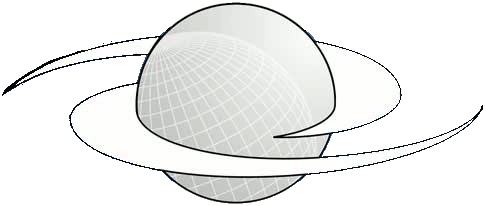 Theresa Dower
Registry WG
IVOA Interoperability Meeting – Madrid 2014
VAO Registry History
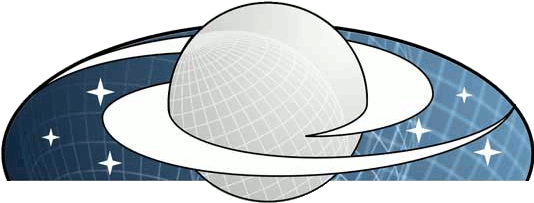 VAO Registry at Space Telescope uses an underlying relational database.
Implementation in Microsoft Sql Server
Original schema non-standard, internally developed
Imports VOResource as XML via XSLT to SQL
Evolved to support new resource types for new standards after approval at IVOA level  (Cone Search, SIA, SSA, TAP, DataService 1.0 but NOT 1.1)
Fulltext-indexed for fast keyword search of active resources
Saves all resource update history across IVOA Registries.
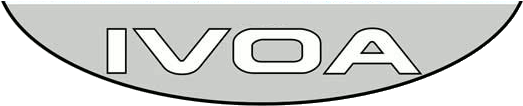 May 2014
IVOA Interoperability Meeting – Madrid
Schema Update: Almost Standard
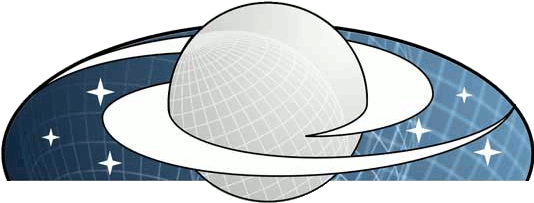 Contributed to RegTAP standard 
Lessons learned from prior implementation
Support Microsoft SQL dialect quirks
Tested speed/usability for common searches
Small name changes in RegTAP working draft can be hidden in TAP service
Internal translation hides resource history from public interface queries
Indexes retain speed for queries that have been split into multiple tables
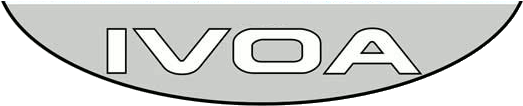 May 2014
IVOA Interoperability Meeting -- Madrid
Registry Upgrade: Status
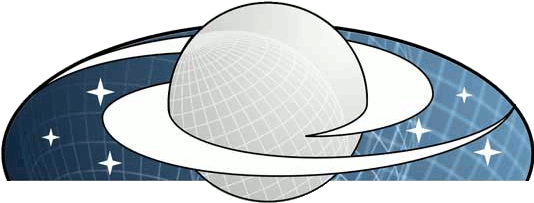 Operational registry database live & RofR listed
Harvesting full IVOA RofR
Populated from scratch: not porting history information from old VAO Registry relational schema.
Missing records only from validation or temporary OAI harvesting issues across RofR.
VOLogin support for local resource publishing
Major curation/cleanup effort regarding invalid and obsolete records
Official release with documentation summer 2014
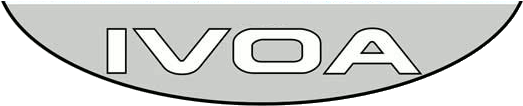 May 2014
IVOA Interoperability Meeting -- Madrid
Registry Interfaces
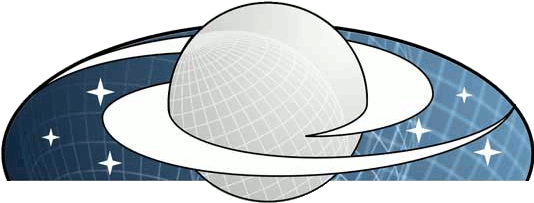 http://vao.stsci.edu/directory/...
Legacy Interfaces
OAI Standard (Cross-registry resource harvesting)
Non-standard VOTable search (Used by several VO tools)
Web keyword search page
Backward compatibility for non-standard searches reliant on old schema.
Standard SOAP-based RI 1.0 Search Interface
Used by TOPCAT (for now)
Thanks: Menelaus Perdikeas, Mark Taylor, Ray Plante
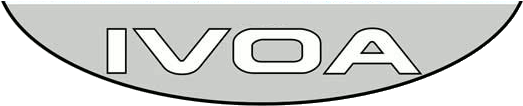 May 2014
IVOA Interoperability Meeting -- Madrid
Standardized Searching
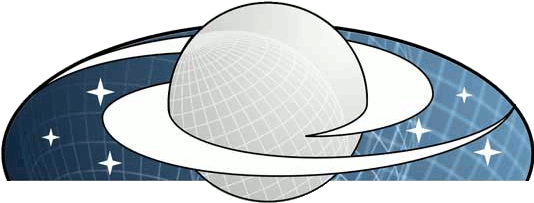 Standard SOAP-based RI 1.0 Search Interface
Used by TOPCAT (for now)
http://vao.stsci.edu/directory/RIStandardService.asmx
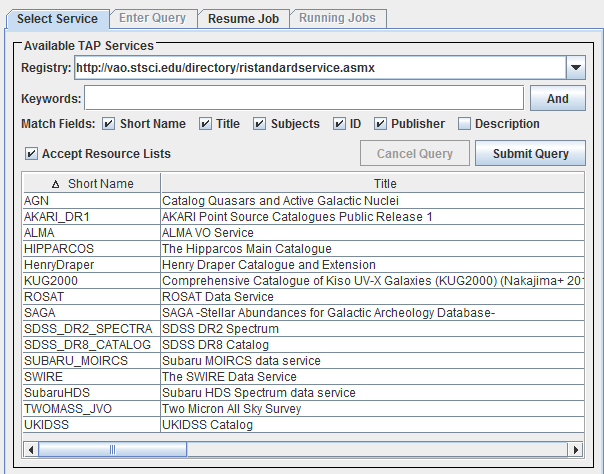 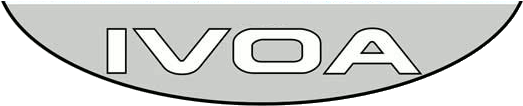 May 2014
IVOA Interoperability Meeting -- Madrid
Registry Future Work
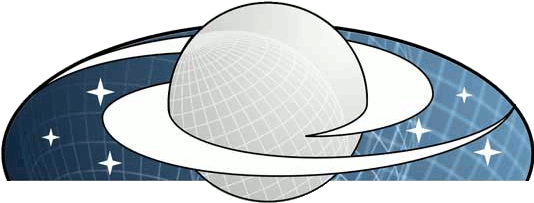 Finalize RegTAP interface
Will update to RegTAP standard as approved
Based on prototype C# TAP service at STScI, built in collaboration with VAO TAP Server in Java at JHU.
REST interface
Based on existing VOParis work and existing non-standard VAO keyword search.
Need to decide upon output format.
Mirror site within current VAO institutions
Finalize resource publishing / user migration
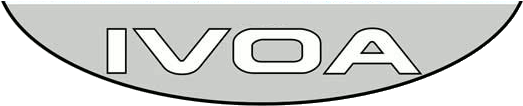 May 2014
IVOA Interoperability Meeting -- Madrid